Ford and Carter
President Ford
Never elected to executive branch 
Pardoned Nixon
Good or bad move?
Bad Economy 
Goober 
https://www.youtube.com/watch?v=8Jsu_qgVuhg
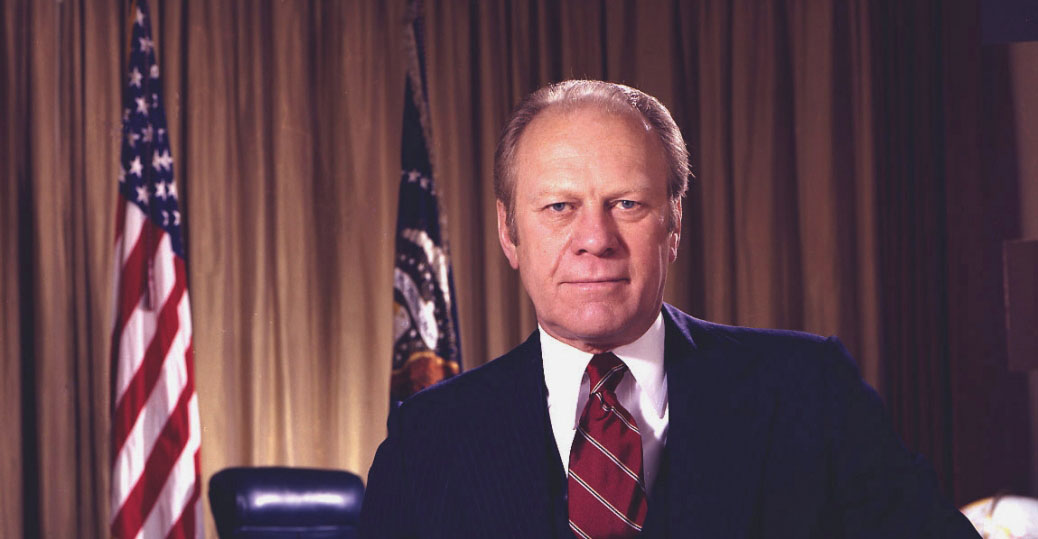 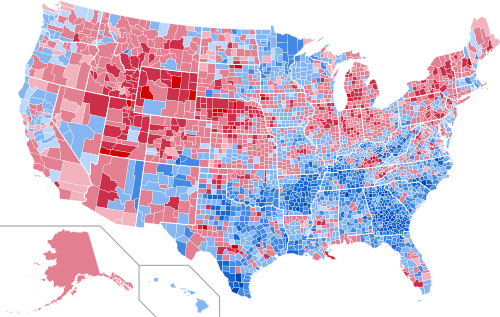 1976
President Carter
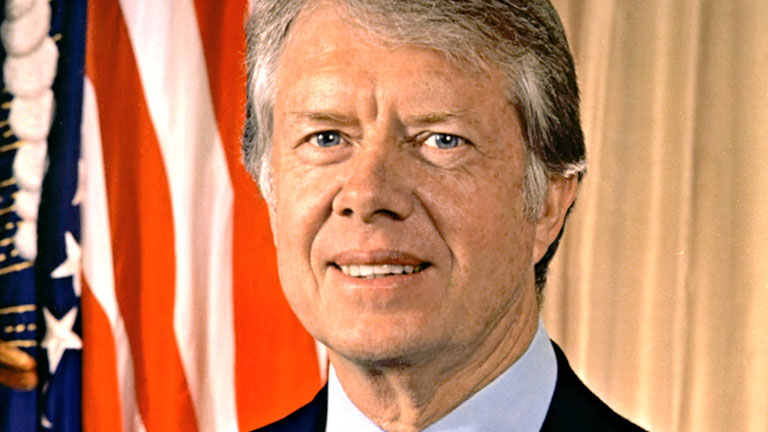 Peanut farming Governor of Georgia
OPEC stops selling to US over Israel support 
Gas prices skyrocket 
https://www.youtube.com/watch?v=MmlcLNA8Zhc
Still large stagflation
Foreign competition and automation
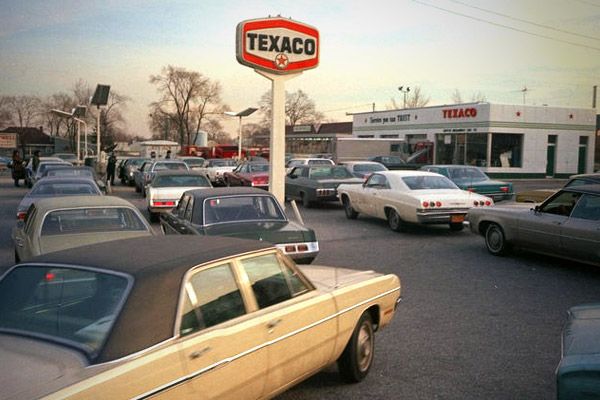 Foreign Policy
Camp David Accords
Agreement between Egypt and Israel 
Iran Hostage Crisis
Iran Revolution ousts U.S. backed shah
Seize U.S. embassy and 52 hostages
https://www.youtube.com/watch?v=-6Rt1a1xII8
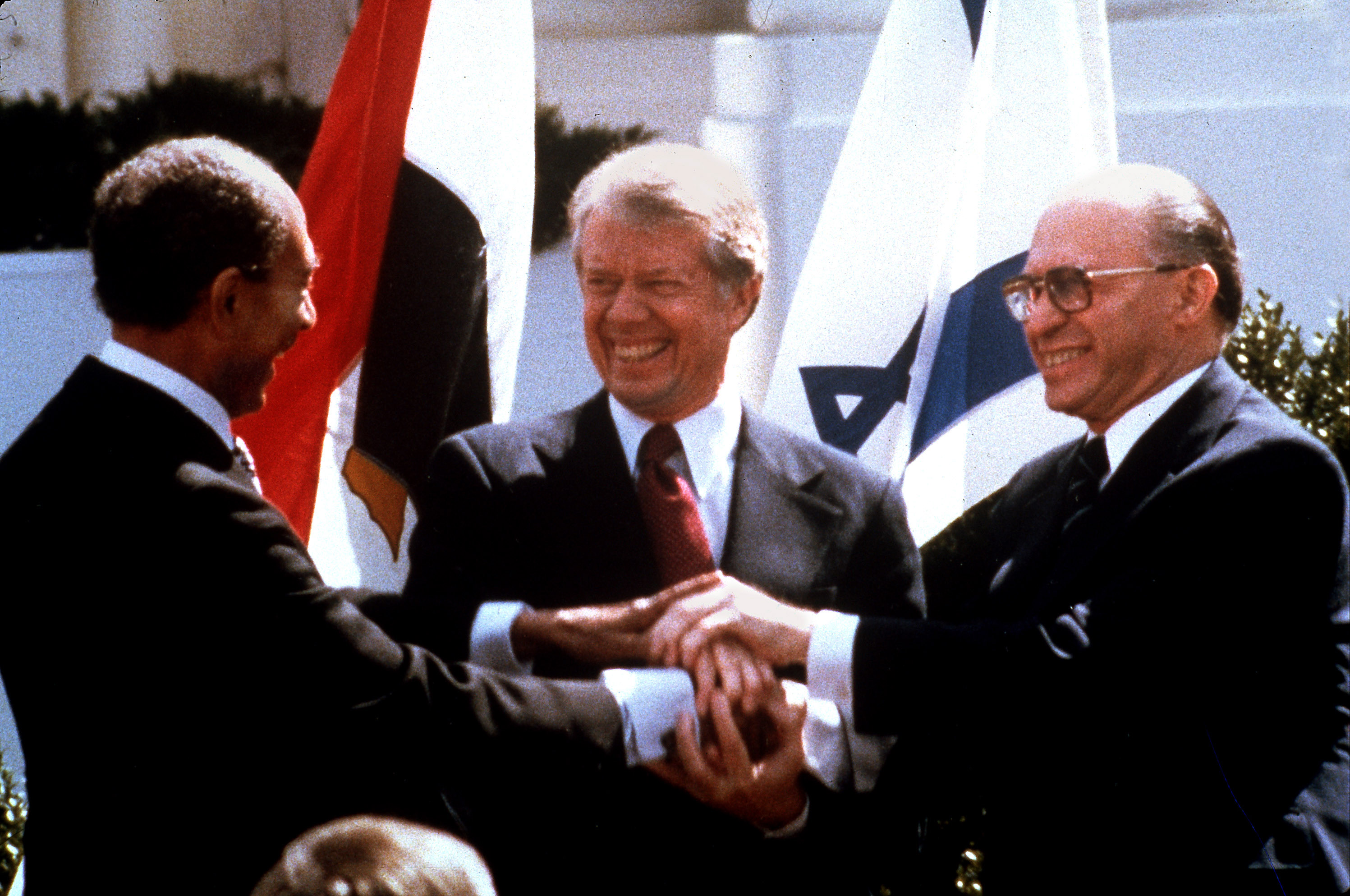 1980 Election
https://www.youtube.com/watch?v=_VXXwyl5G0A (Reagan Ad)
https://www.youtube.com/watch?v=qN7gDRjTNf4 (Debate)
https://www.youtube.com/watch?v=EU-IBF8nwSY (Morning in America)
Reagan is known as the Great Communicator
Former actor
Knew how to appeal to people’s hearts
Stark contrast with Carter
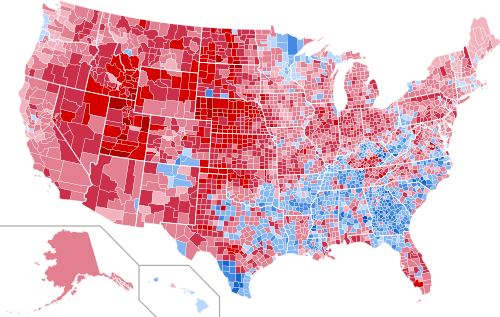 1980